مشخصات سند
مشخصات مدرس
مشخصات بسته آموزشی
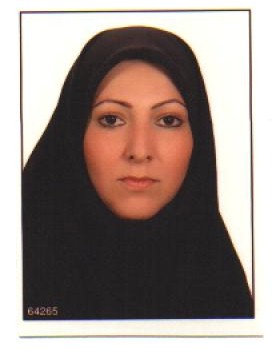 معصومه کوزه گر
  کارشناس بهداشت محیط 
  مربی مرکز آموزش بهورزی شهرستان مینودشت
 دانشگاه علوم پزشکی و خدمات بهداشتی درمانی گلستان
حیطه درس :   مدیریت خطر بلایا 

تاریخ آخرین بازنگری: 15تیر  1399

نوبت تهیه: 2 

نام فایل:MB- vajehshnasi-modiriate-khatare-balaya- edi2
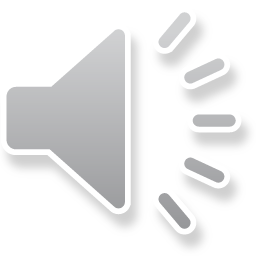 واژه شناسی 
 
مدیریت خطر بلایا
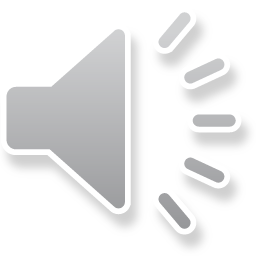 اهداف آموزشی
انتظار می رود فراگیر پس از مطالعه این درس بتواند :

 تفاوت مخاطره و خطر  را بیان نماید .
تفاوت سه واژه فوریت ، بلا وفاجعه را تشریح نماید .
ارتباط بین آسیب پذیری ، ظرفیت  و خطر را بیان نماید .
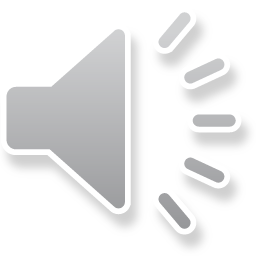 فهرست عناوین
مقدمه 
تاریخچه 
مخاطره
آسیب پذیری 
ظرفیت
خطر
فوریت 
بلا
بحران
فاجعه
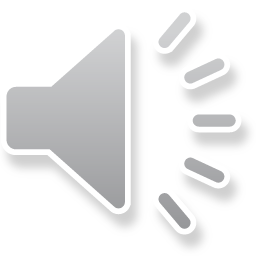 مقدمه
کشور عزیزمان همواره متاثر از حوادث و بلایایی طبیعی و انسان ساخت بوده و به عنوان یکی از آسیب پذیرترین کشورها از نظر انواع حوادث در جهان مطرح می باشد. این امر به دلیل موقعیت جغرافیایی و آسیب پذیری بالای سازه ای و غیر سازه ای در کشور بوده که منجر به از بین رفتن جان انسان ها و مشکلات و صدمات متعدد به دنبــال وقــوع یک حادثه طبیعی می باشد. لذا ضرورت آشنایی با مفاهیم، برنامه ریزی، آمادگی و پاسخ در مقابل حوادث و بلایا امری حتمی می باشد.
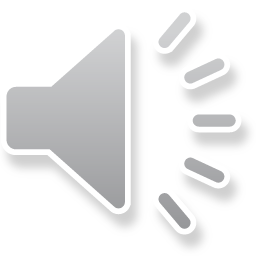 تاریخچه
دفتر مدیریت خطــر بلایا از سال 89 رسما فعــالیت خود را آغاز نمــود که با شروع
طــرح تحــول سلامت از سال 93 و با ابـلاغ شــرح خدمات تیم سلامــت در شهــرها ،حاشیه شهر و مناطق روستایی، ادغام برنامــه های مدیریت خطر بلایا در نظام سلامت در بسته خدمات سلامت سطح 1 گنجانده شد.
برنامه های مدیریت خطر بلایا جزو پانـــزدهمین برنامه از برنامه های ابلاغی طرح تحول در حوزه معاونت بهداشت می باشد.
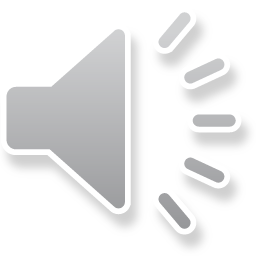 مخاطره (Hazard)
مخاطره یک اتفاق فیزیکی، پدیده یا فعالیت انسانی است که میتواند بالقوه خسارت زا باشد (البته نه الزاماً!)
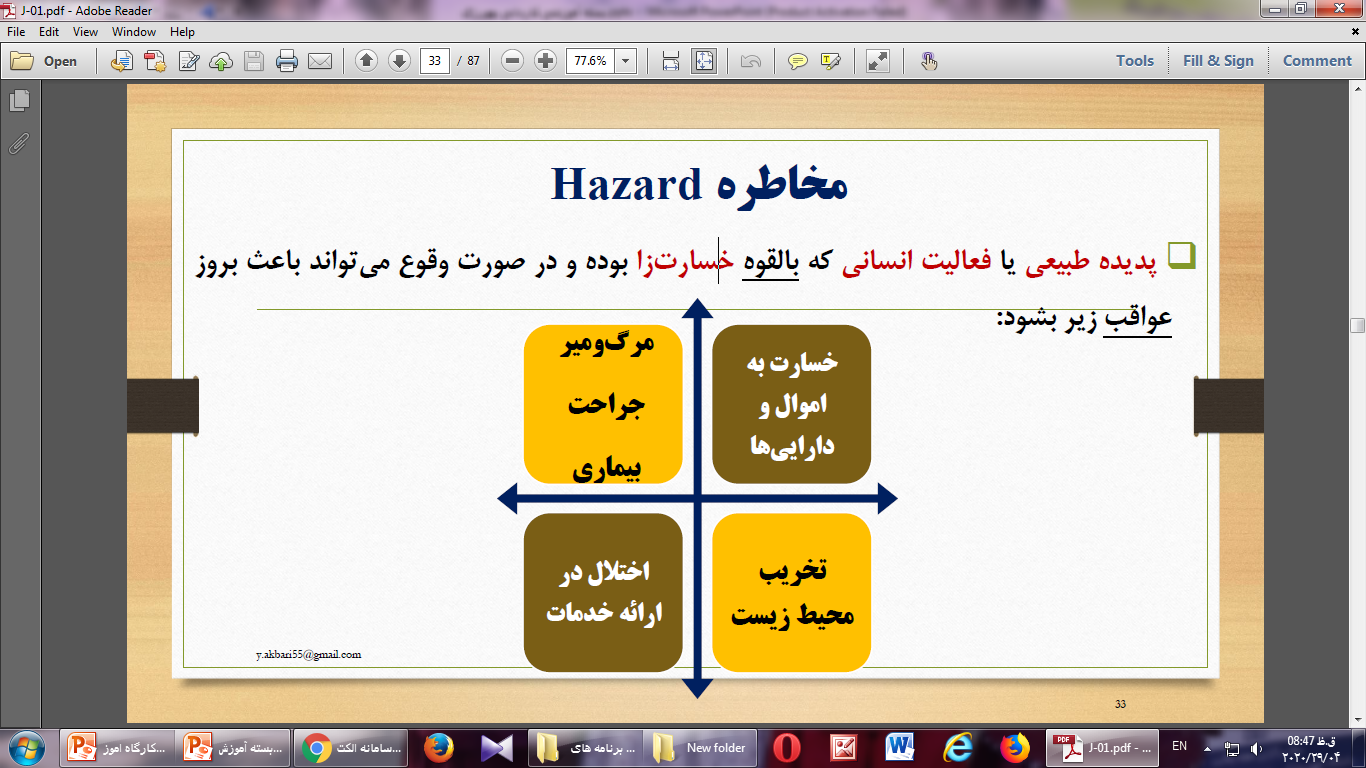 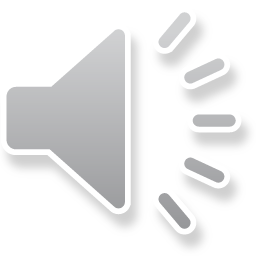 آسیب پذیری (Vulnerability)
آسیب پذیری شرایطی است که باعث میشود یک جامعه در برابر اثرات سوء یک مخاطره تاثیر پذیر شده و آسیب ببیند. این شرایط می توانند فیزیکی، اجتماعی، اقتصادی، محیطی و یا مربوط به فرآیندهای مدیریتی باشند.
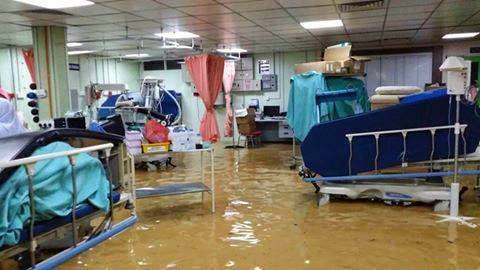 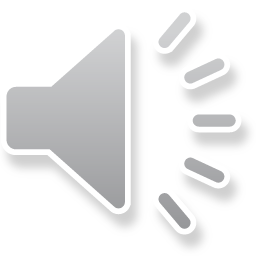 آسیب پذیری می تواند در 4 گروه کلی زیر روی دهد:
اجزاء عملکردی: برنامه، دانش افراد
اجزاء سازه ای: دیوار، سقف و ستون
اجزاء غیرسازه ای: تاسیسات، تجهیزات  و دکوراسیون. 
آسیب پذیری فردی: سالمند بودن، باردار بودن، کودک بودن، معلول بودن و بیمار بودن
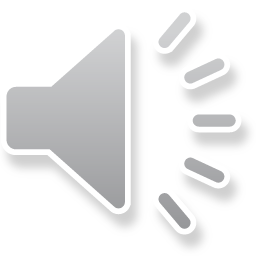 ظرفيت (Capacity)
عبـارت از عوامل مثبتــی است که توانایی ما را برای مقــابله با مخاطرات افزایش میدهند. مثل داشتن اطلاعات کافی، وجود کیف اضطراری در خانه، انجام مانور زلزله در خانوار و....
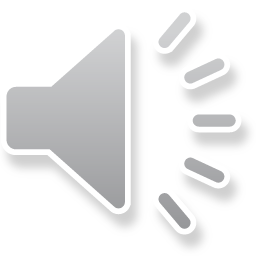 خطر (Risk)
هر چقدر احتمال یک مخاطره و شدت آن و همچنین آسیب پذیری ما بیشتر باشد ولی آمادگی مان کمتر باشد، احتمال اینکه کشته یا مجروح شویم و یا اموالمان آسیب ببینند، بیشتر است. در این صــورت می گوییم ما با خطــر بالایی مواجه هستیم.
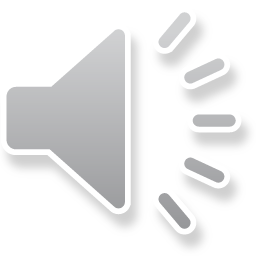 فوریت (Emergency )
اتفاقی است که مدیریت آن، فرآیند یا امکاناتی غیر از مدیریت جاری را می طلبد. 

بلا (Disaster)
فوریتی است که پاسخ به آن توانی فراتر از توان جامعه نیاز دارد.
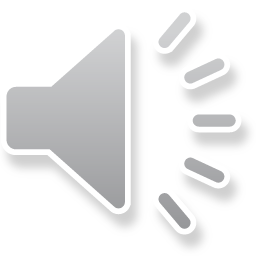 بحران
معادل واژه Crisis است. این واژه در علوم سلامت (بجز در مسائلی مانند فشارخون، پرکاری تیروئید و بیماریهای روانی) استفاده نمی شود و در حال حاضر در زمینه مسائل  اجتماعی و اقتصادی کاربرد دارد. به هر حال در محاوره فارسی گاها بجای واژه های فوریت و بلا استفاده می شود.
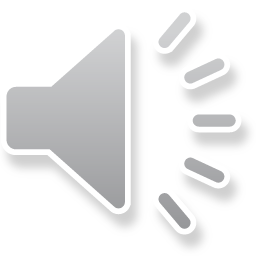 فاجعه (Catastrophe)
بالاتــرین سطح فــوریت نسبت به تحمل جامـعه است. هنگامی که همه زیرساخت ها در یک جامعه در اثر رخداد بلا ازبین می رود.
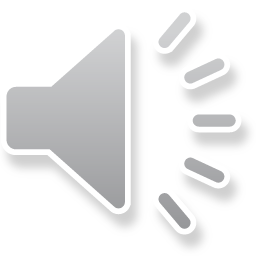 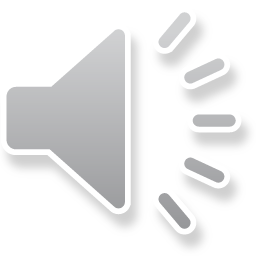 چگــونه وقــوع مخاطــره های خـــاص میتــواند بــرای یک جامعه/سازمان فوریت،اما برای جامعه/سازمان دیگر تبدیل به بلا شود.
؟؟؟؟
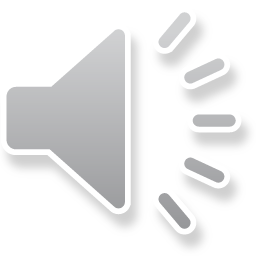 خلاصه و نتیجه گیری
خطر پیامدهای ناشی از مخاطرات است که باعث آسیب و خسارت می گردد و مخاطره
یک پدیده طبیعی و غیر طبیعی و انسان ساخت می باشد.
با استفاده از ظرفیتها و امکانات موجود در منطقه و روستا ،می توان به بهبود شرایط
 و پیشگیری از خسارات ناشی از مخاطرات کمک نمود.
در سه مرحله فوریت،بلا و فاجعه پاسخگویی به حادثه باید با هماهنگی های لازم بین
 ارگان های مربوطه و مدیریت کارآمد صورت پذیرد.
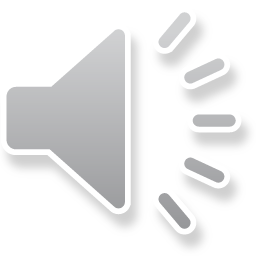 پرسش و تمرین
تفاوت مخاطره و خطر  را بیان نمایید .
تفاوت سه واژه فوریت ، بلا وفاجعه را تشریح نمایید .
ارتباط بین آسیب پذیری ، ظرفیت  و خطر را بیان نمایید .
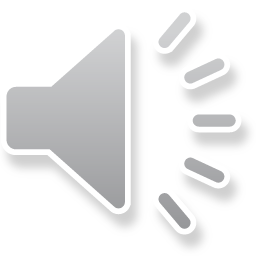 فهرست منابع
بسته آموزشی معاونت بهداشت وزارت بهداشت ، درمان و آموزش پزشکی – سال 94

مجموعه کتب بهورزی –مدیریت خطر بلایا-بازنگری سال 98
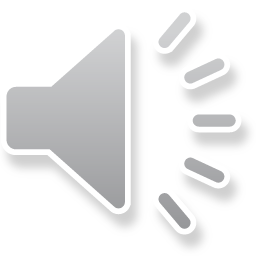 لطفا نظرات و پیشنهادات خود پیرامون این بسته آموزشی
 را به آدرس زیر ارسال کنید.

behdasht@guoms.ac.ir
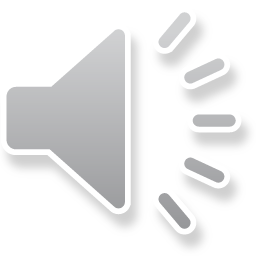